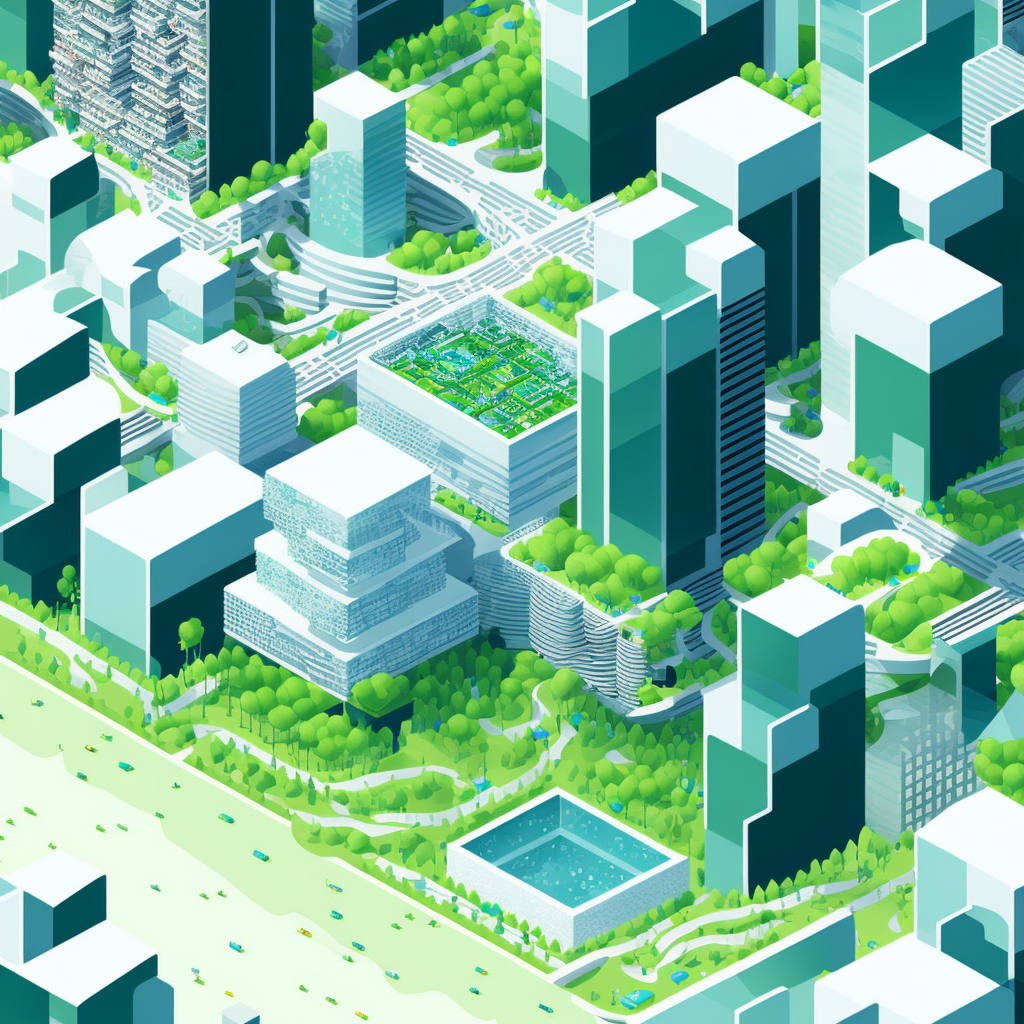 Architectuurdag Edu-V & NpulsSamenvatting opbrengst
Aanleiding, doel, opdracht
Aanleiding
Verschillende groeifondsprogramma’s
Zorgen over overlap en afhankelijkheden
Goede onderlinge afstemming is cruciaal
Doel architectuurdag
Breng raakvlakken en afhankelijkheden Edu-V en Npuls in kaart
Identificeer onderwerpen
Waar is er een gemeenschappelijke basis, en kunnen we elkaar versterken?
Waar zijn er mogelijk tegengestelde of conflicterende verschillen
Ambitie
Nu vooral inventariseren
Later vertalen naar acties
Aanpak
Vergelijkingsraamwerk
Standaardmethode om programma’s te vergelijken op groot aantal aspecten (projectfase, werkingsgebied, ketendomeinen, privacy, informatiebeveiliging, interoperabiliteit, IAA, M2M-interactie, H2M-interacties, realisatie/implementatie/uitrol, beheer, governance)
Vooraf ingevuld, leidraad voor gesprek over overeenkomsten en verschillen

In kaart brengen en conclusies trekken t.a.v. overeenkomsten en verschillen
Deelnemers
Leden van sectorale architectuur-communities
Surf (HORA, HOSA)
MBO Digitaal (MORA, MOSA)
Kennisnet (ROSA, FORA)
Leden van programma’s
Edu-V
NPuls
Leden van EduStandaard
Kennisnet
Studielink
DUO
Enkele instellingen
Conclusie (1)
Het zijn twee heel verschillende programma’s



Voor verschillende sectoren


In een heel andere fase van ontwikkeling
Conclusie (2)
Verschillende doelarchitectuur
Voor Edu-V is ROSA de doelarchitectuur
Voor Npuls is HOSA/MOSA de doelarchitectuur

Berichtdefinities en API’s spelen belangrijke rol
ROSA en EduKoppeling is voor beide programma’s uitgangspunt
Maar er kunnen in beide programma’s bericht- en API-definities ontstaan die potentieel overlappen of conflicteren
De noodzaak tot afstemming en samenwerking wordt gezien
Belangrijkste verschillen en overeenkomsten
De beide programma’s hebben veel overeenkomsten
ROSA en EduKoppeling zijn uitgangspunt
Noodzaak tot afstemming mbt berichtdefinities en API’s wordt gezien
Behoefte aan een goede, landelijke register-infrastructuur
Maar er zijn ook verschillen die om aandacht vragen, o.a.
Het werkingsgebied en de ketendomeinen overlappen
Publieke basisvoorziening versus decentraal afsprakenstelsel
Verschillende beheersing en governance
Conflicterende of overlappende bericht- en API-definities
Aansluiting Npuls basisvoorziening op rollen en referentiecomponenten Edu-V
Achtergrondinformatie
Vergelijkingsraamwerk
Overzicht kenmerken
Overzicht overeenkomsten en verschillen
Ronde
Penvoerder
GFT
PO
VO
MBO
HBO
WO
1
OCW
VersterkingInfrastructuur LLO
PO
VO
MBO
HBO
WO
1
OCW, EZK
NationaalOnderwijslab AI
PO
VO
MBO
HBO
WO
2
Stichting
Edu-V
Digitaal Onderwijs goed geregeld(Edu-V)
PO
VO
MBO
HBO
WO
2
Surf
(Npuls) 
Digitaliseringsimpuls Onderwijs
PO
VO
MBO
HBO
WO
PO
VO
2
Kennisnet
Impuls Open Leermaterialen
MBO
HBO
WO
PO
VO
2
OCW, NROEducation Lab
Ontwikkelkracht
MBO
HBO
WO
2
OCW
Collectief laagopgeleiden en laaggeletterden
Tel Mee Met Taal
PO
VO
MBO
HBO
WO
MBO
HBO
WO
2
StichtingLLO Katalysator
Nationale LLO Katalysator
PO
VO
2
PlatformTalent voor Technologie
Opschaling publiek private samenwerkingin het beroepsonderwijs (Katapult)
PO
VO
MBO
HBO
WO
Vergelijkingsraamwerk ingevuld voor Npuls
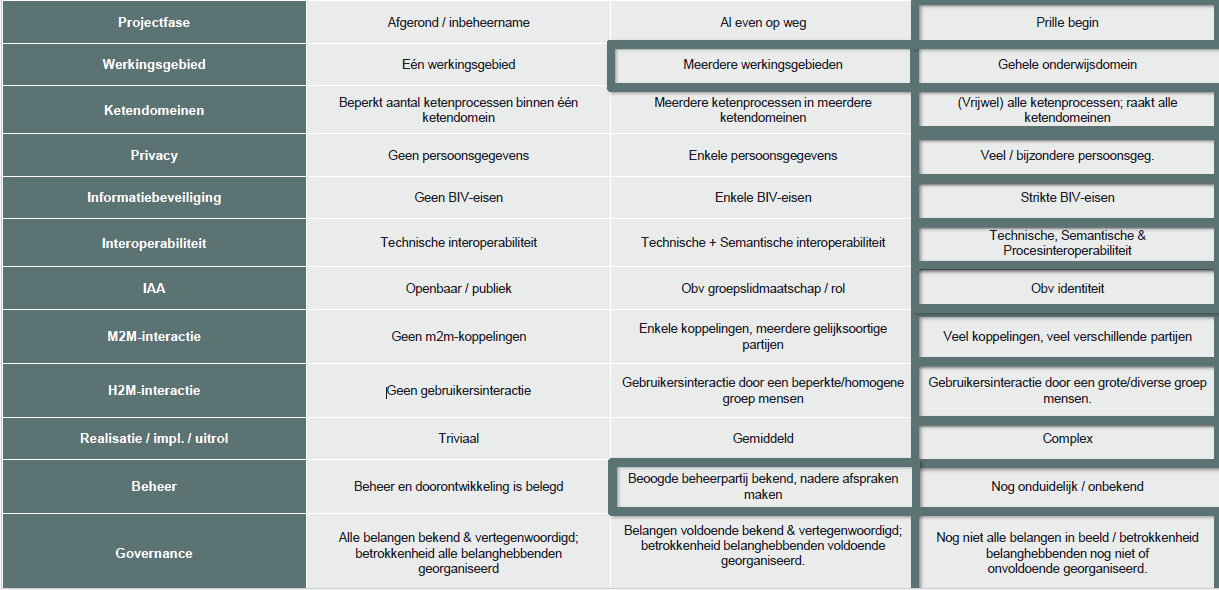 Vergelijkingsraamwerk ingevuld voor Edu-V
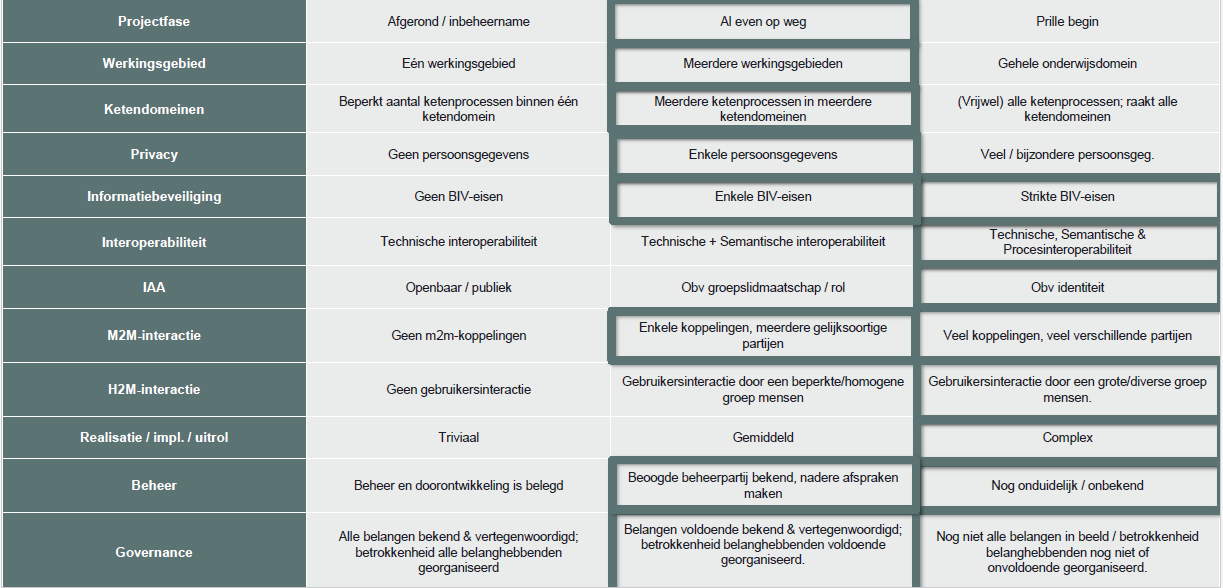 Samenvatting vergelijking
Overeenkomsten en verschillen
Toelichting opbrengsten architectuurdag 28 juni 2023
Edu-V en Npuls t.b.v. de Standaardisatieraad

7 September 2023

Bas Kruiswijk en Joël de Bruijn
Colofon